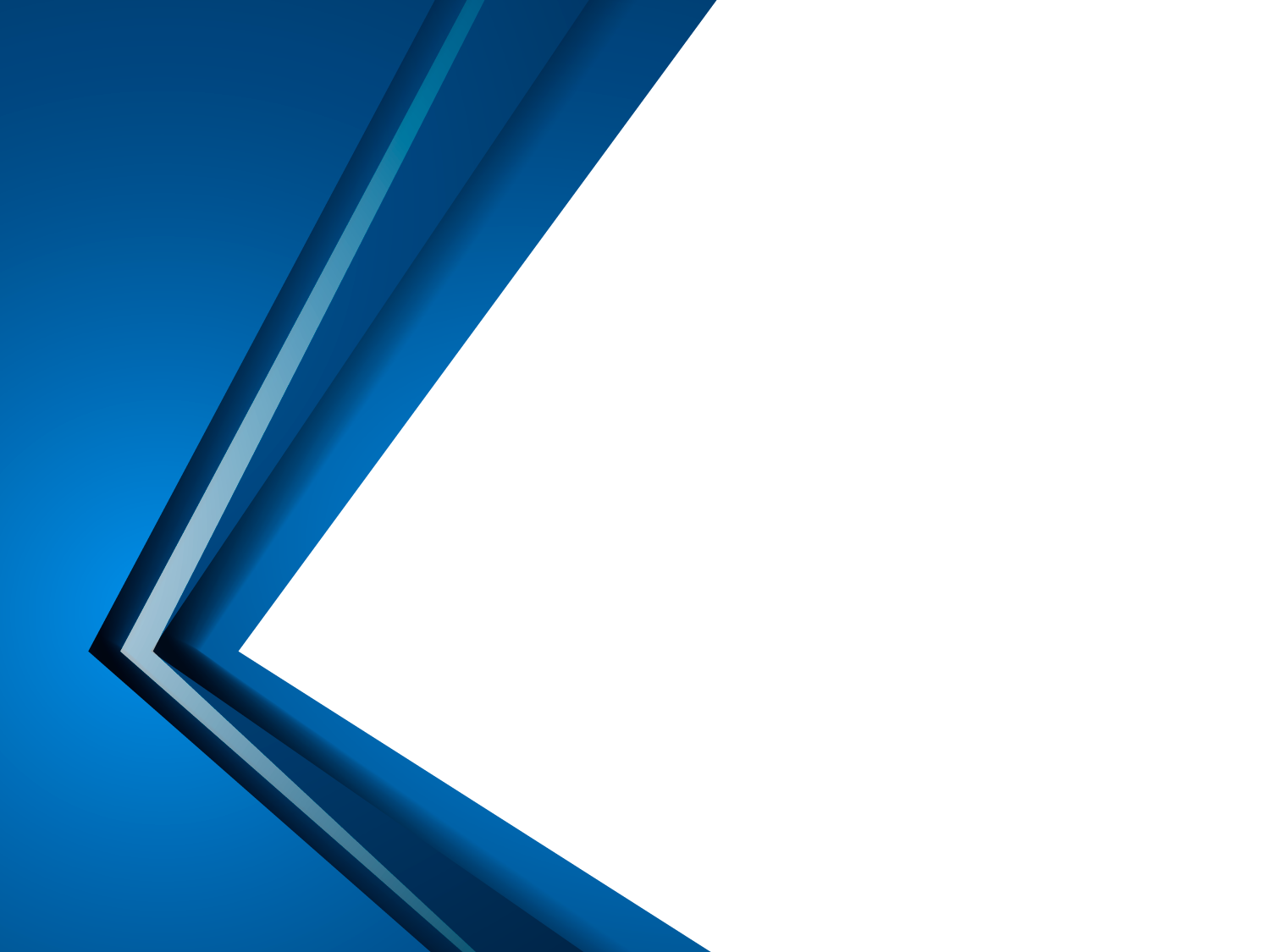 Пионерский городской округ, Калининградская область
Литературные настольные игры «Мемо карты»»
Автор Уварова В. Р.
2018 г.
Описание проблемы, снижению остроты которой посвящен проект
Уже несколько лет в России  остро стоит проблема снижения интереса к саморазвитию и самообразованию. Свободное время люди больше тратят на просмотр телевизионных передач или фильмов, общение в социальных сетях или другие развлечения. Многие не могут правильно  ответить на такие простые вопросы,  как «В каком веке родился А. С. Пушкин?», «В каком городе родился М. Ю. Лермонтов?». Было проведено анкетирование среди  молодых семей и школьников, согласно, которому больше 50%  считает, что легче запомнить материал в форме игры, 77 % играют в настольные игры. Наиболее популярны настольные игры на развитие памяти и внимания.
Мемо-карты
предназначены для тренировки  памяти, расширения кругозора и развития внимания. Благодаря этой игре вы с легкостью запомните то, что изображено на картинках. В эту игру может играть один или несколько игроков. Оптимальное количество игроков 2-8 человек. Игра мемо-карты так же имеет образовательную функцию, что, несомненно, порадует родителей. 25 карточек расскажут о жизни и творчестве поэтов, писателей.   
Подходит для возрастной категории 5+.
В набор входит 50  парных карточек  (25 пар)  и буклет с правилами и описанием карточек. На каждой карточке в нижнем углу указан ее номер, по которому в буклете можно найти описание карточки.
Общие правила
Для начала игры необходимо перемешать колоду  и  разложить все карточки «рубашкой» вверх. Начинает игру самый младший игрок (если дети одного возраста, они могут выбрать первого игрока считалочкой или любым другим способом).  Игрок открывает две карточки,  если они совпадают – игрок забирает их себе и получает право на дополнительный  ход. Если картинки на карточках не совпадают  – ход переходит к другому игроку, а карточки закрываются - переворачиваются «рубашками» вверх. Побеждает игрок, набравший больше всех карточек (Одна пара - один балл)
Уровни игры
Уровень «Новичок»: Для этого уровня используется не вся колода карт (25 пар), а только часть. 1-й уровень -  12 карточек (6 пар). Карточки выкладываются «рубашками» вверх, образуя  поле 4 на 3; 2-й  уровень – 16 карточек (8 пар), поле – 4 на 4; 3-й уровень 20 карточек (10 пар), поле 4 на 5. Для того, чтобы игроки ознакомились со всей колодой, можно использовать различные номера карточек.
Уровень «Профессионал»: Так же имеет несколько вариантов раскладки игрового поля: 1-й уровень  - 36 карточек (18 пар), поле 6 на 6; 2-й уровень 42 карточки (21 пара), поле 7 на 7; для 3-го уровня используются все карточки, которые раскладывается произвольно.
Дополнительное правило
В начале игры можно установить  дополнительное правило: начислять по 1 баллу, если игрок правильно назвал то, что изображено на  найденной им паре. Выигрывает тот игрок, который набрал больше всего баллов. Лучше всего баллы записывать по ходу игры на отдельный  листок.
Правила для одного игрока аналогичны выше перечисленным, только игра идет на время. Игрок выбирает себе уровень раскладки поля (4 на 3, 4 на 4 и т.д.) и устанавливает время за которое он соберёт пары.
Другой вариант игры.	«Убить пару»
В игре участвуют все карты. Количество игроков от 2 до 6. Цель игры: избавиться первым от всех своих карт.
Правила игры достаточно просты, поэтому в нее могут играть как взрослые, так и дети. Сдающий  карты  в игре определяется жребием. Колоду тщательно тасуют и каждому игроку сдают по 4 карты, оставшуюся колоду карт кладут по центру стола «рубашками» вверх, эта колода служит резервом, откуда игроки пополняют свои карты до 4-х. Первый ход в игре принадлежит игроку слева от сдающего. Игрок может положить на стол в открытом виде свою любую карту, после этого он добирает карты из колоды до 4-х. Затем ход переходит к следующему игроку по часовой стрелке. Этот игрок, если у него есть карта того же значения, что и выложенная на стол предыдущим игроком, может положить ее на эту карту и удалить их из игры, это называется "убить пару". Если у этого игрока нет такой карты, то он выкладывает свою любую карту на стол в открытом виде и берет одну карту из оставшейся колоды. Далее ход переходит к следующему игроку по часовой стрелке. Соответственно, чем больше карт будет выложено на стол игроками, тем больше возможности у каждого следующего игрока "убить пару". Если игрок на своем ходу может положить несколько карт различных значений, что будут образованы пары на столе, то он кладет эти карты ("убивает пары") и берет такое количество карт из оставшейся колоды, чтобы их у него на руках было четыре. Первый игрок, который избавится от всех своих карт, становится победителем, и игра заканчивается.
Игротеки с Мемо
Игротека на Пушкинский день
В библиотеке
На Всероссийском форуме молодых семей
Благодарим за внимание!